Answer the data challenges for SMEs in 2024
ASUG Chicago Chapter Meeting
Chicago IL  March 14, 2024


Peter HuegelCustomer Solutions Architect
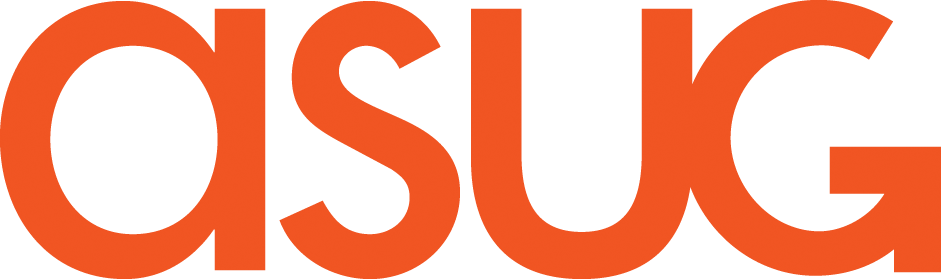 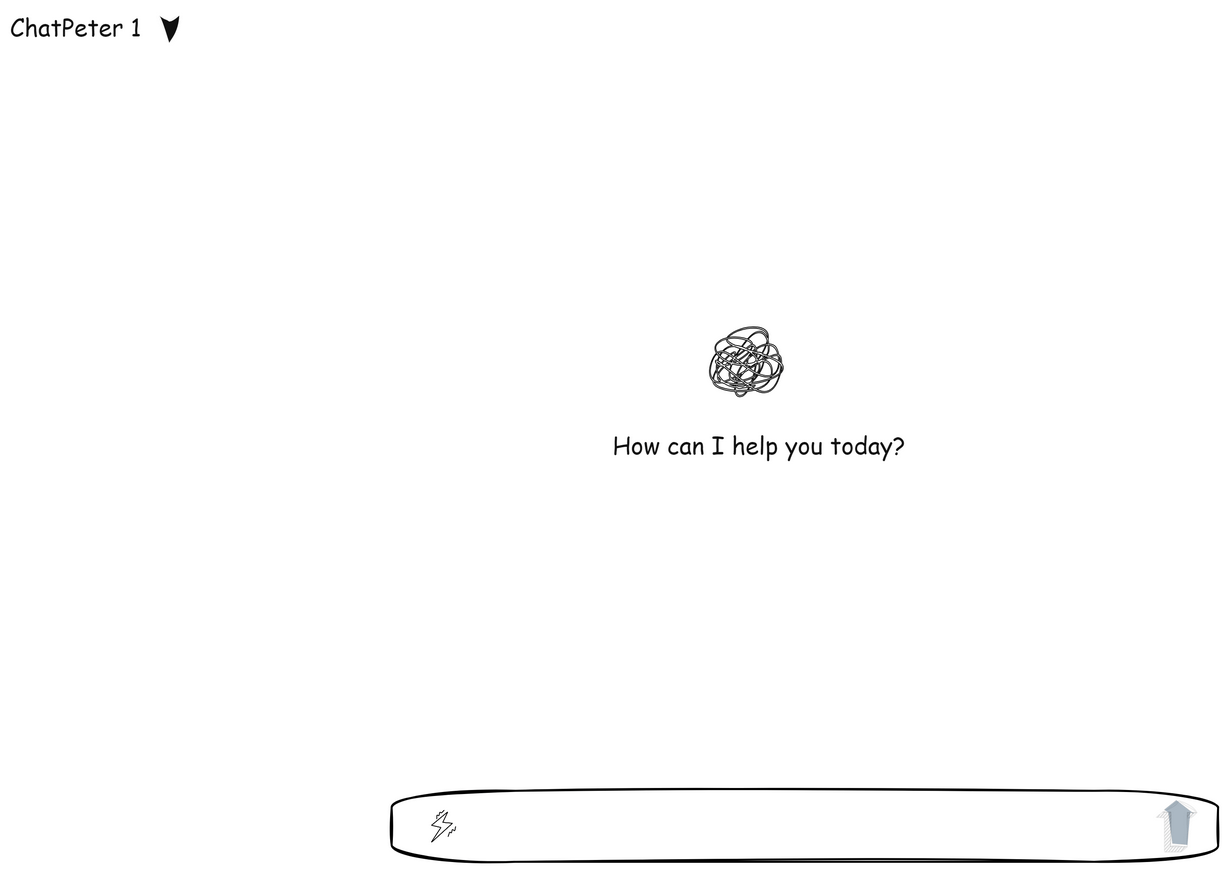 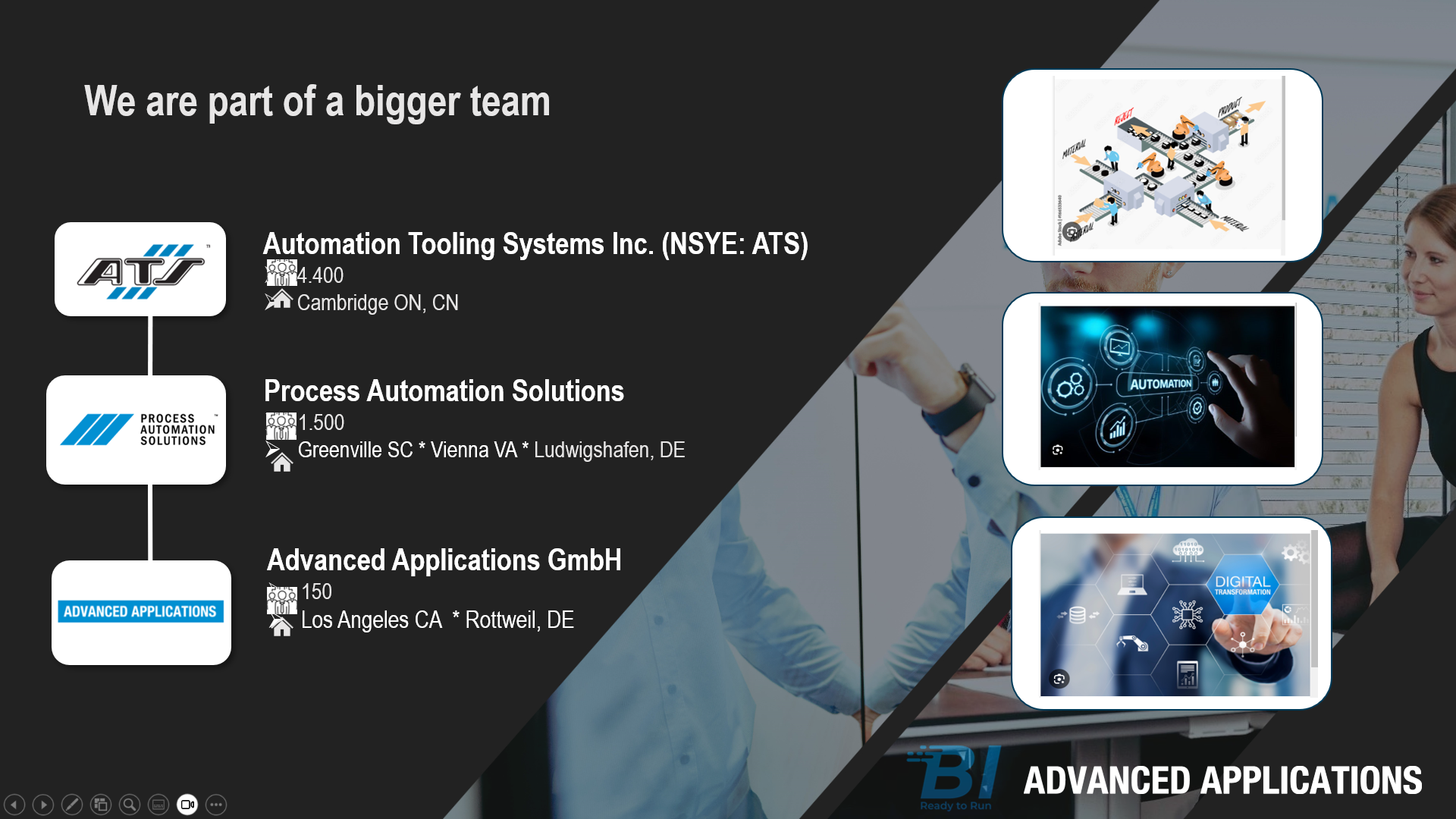 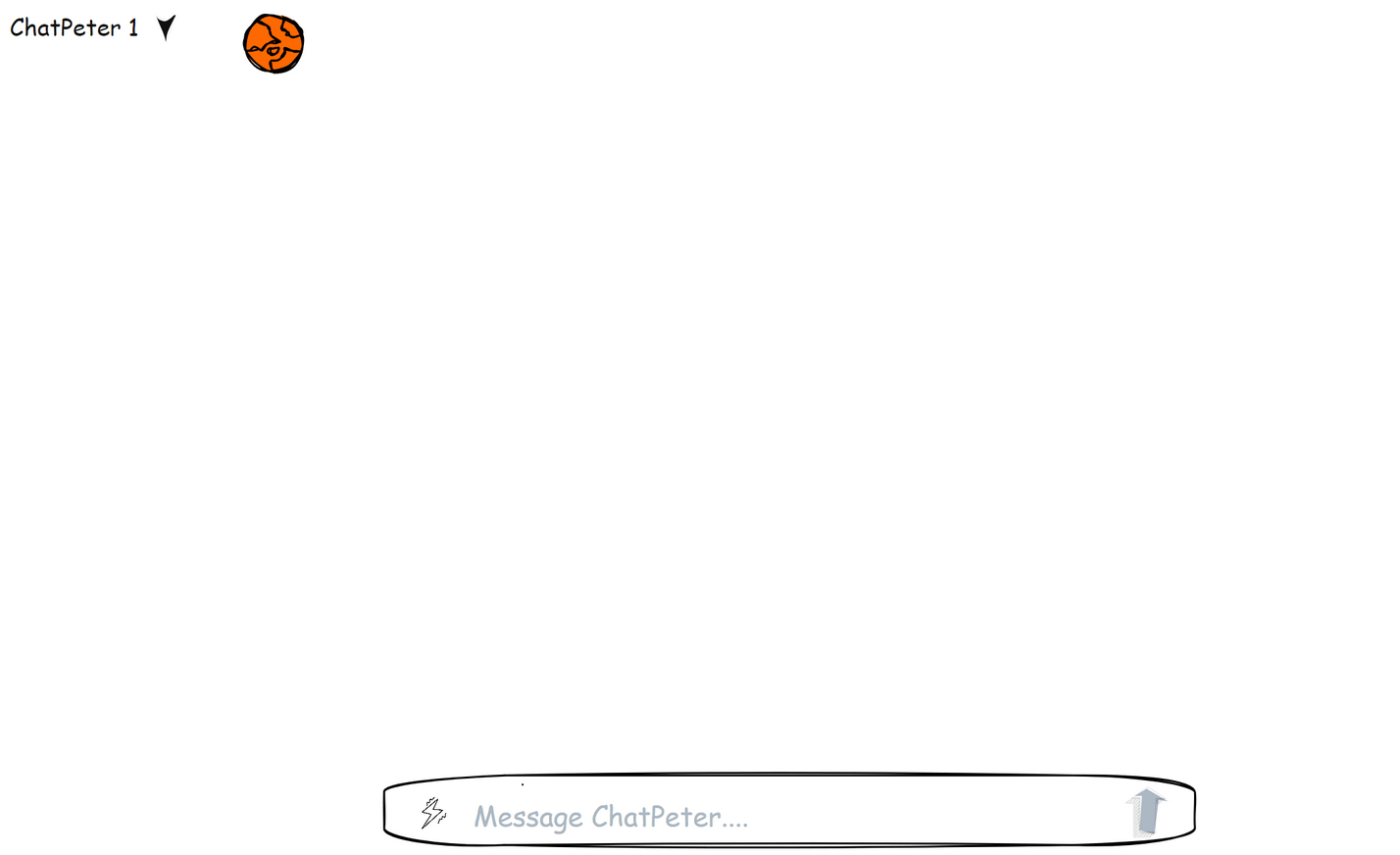 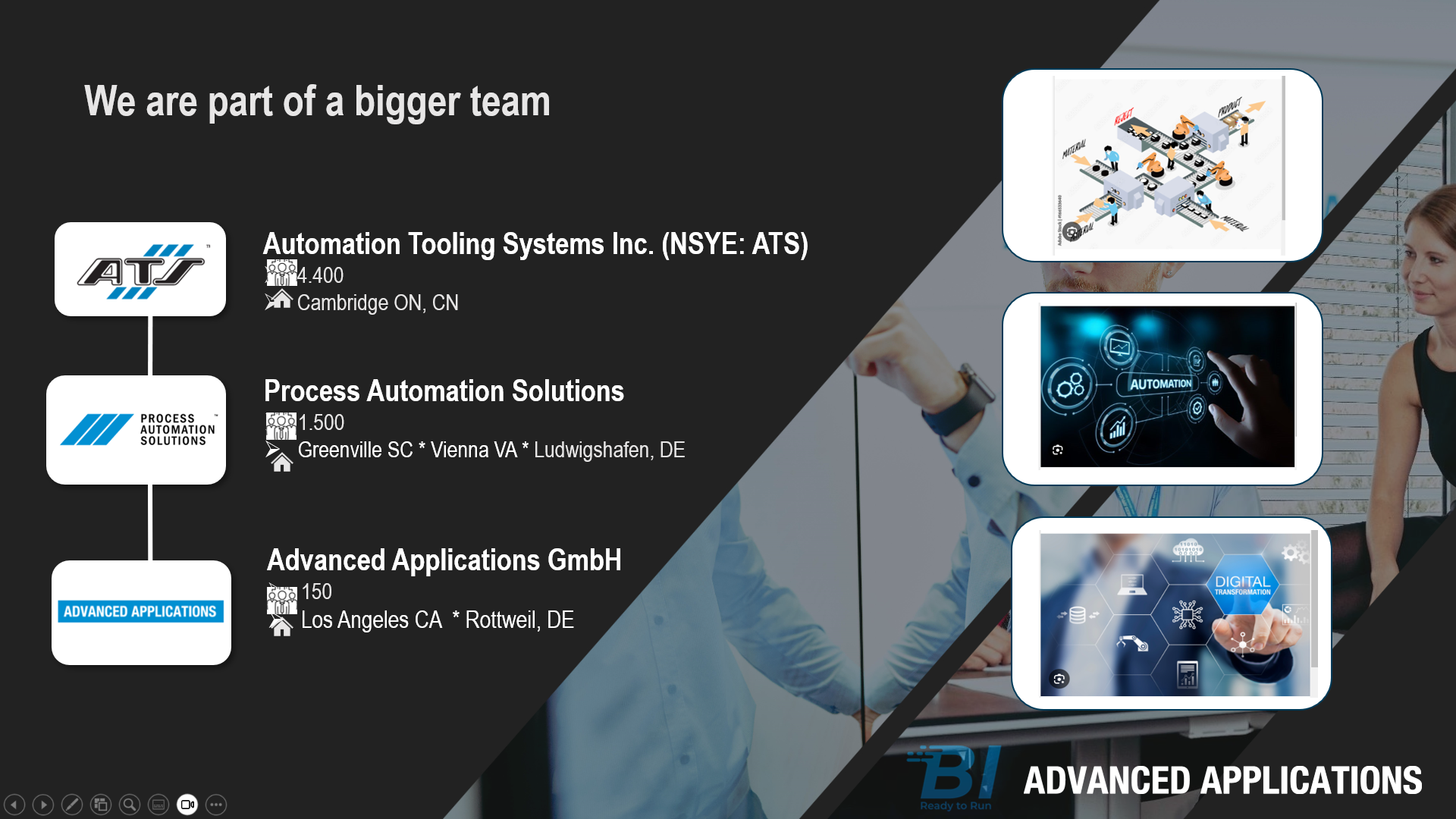 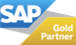 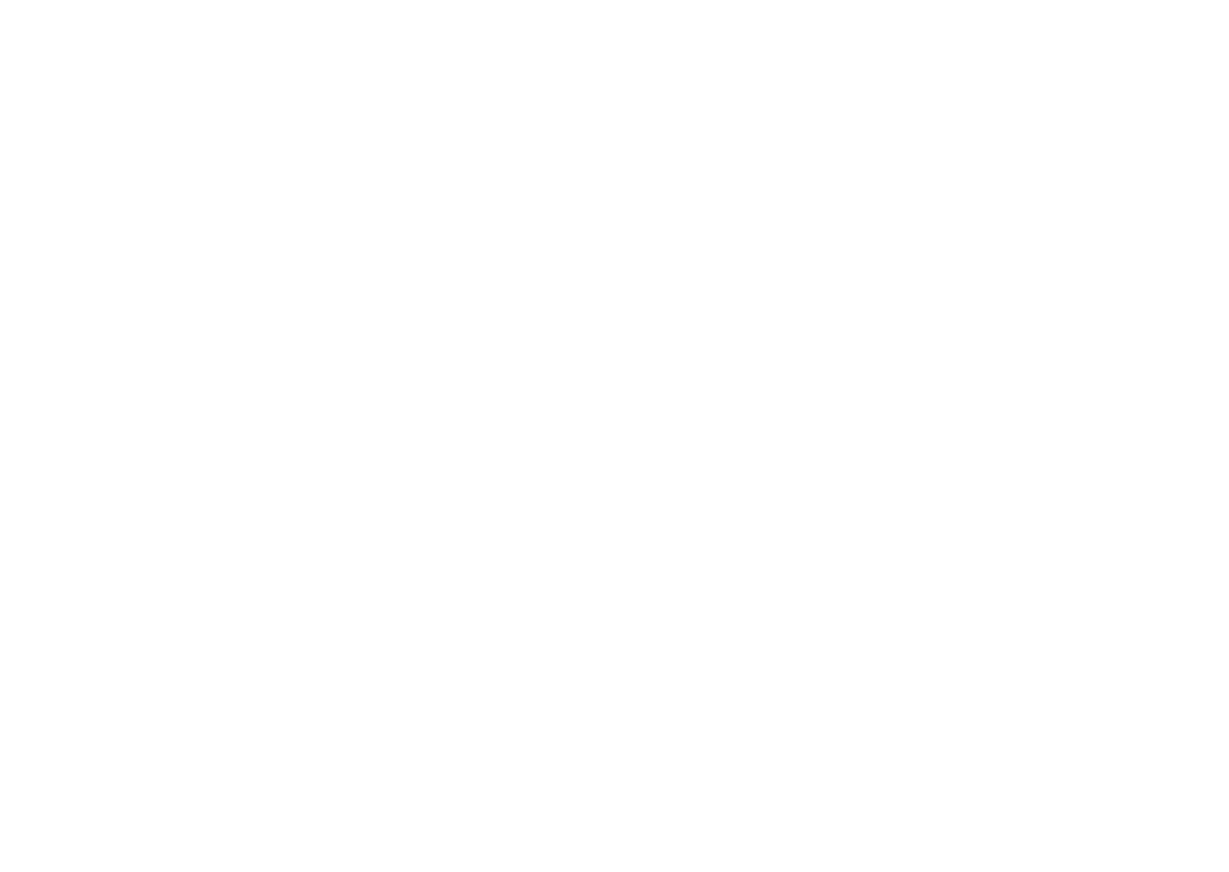 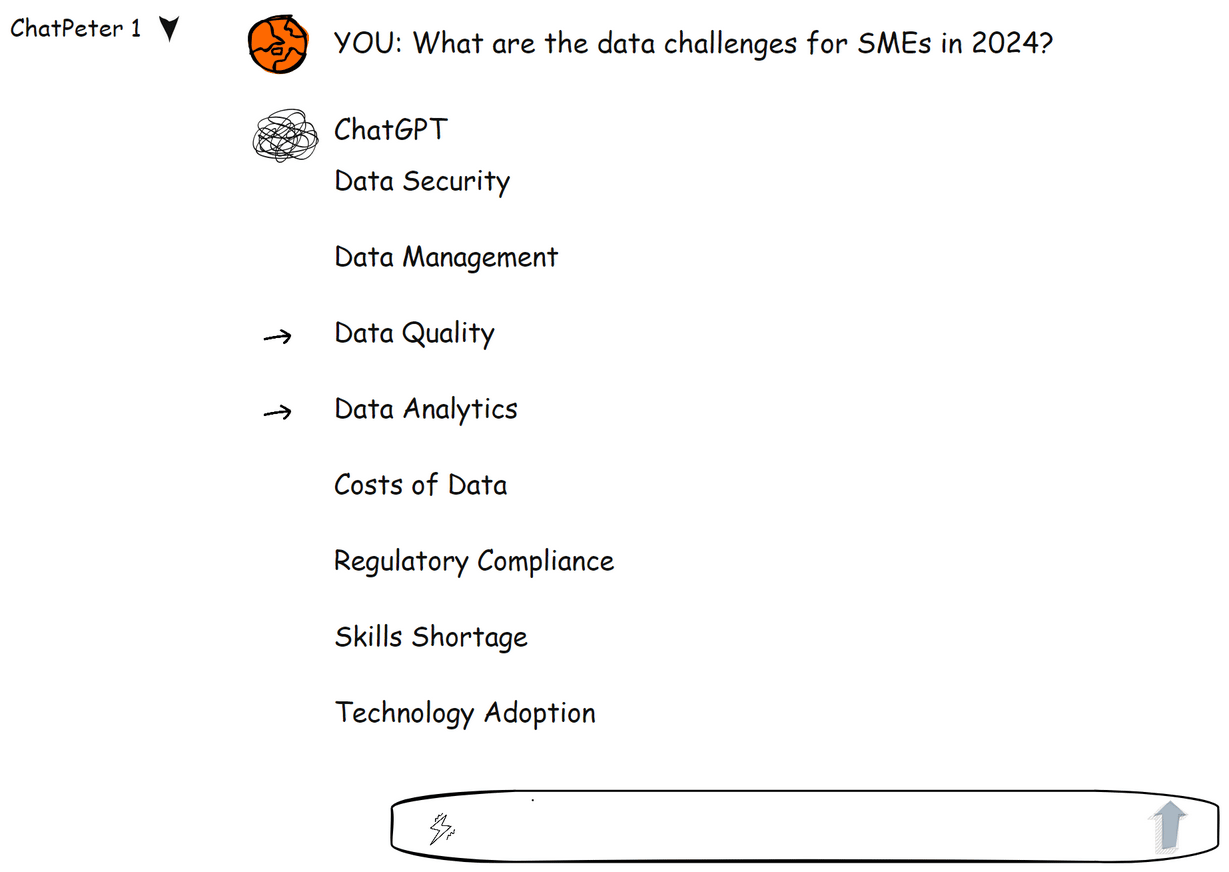 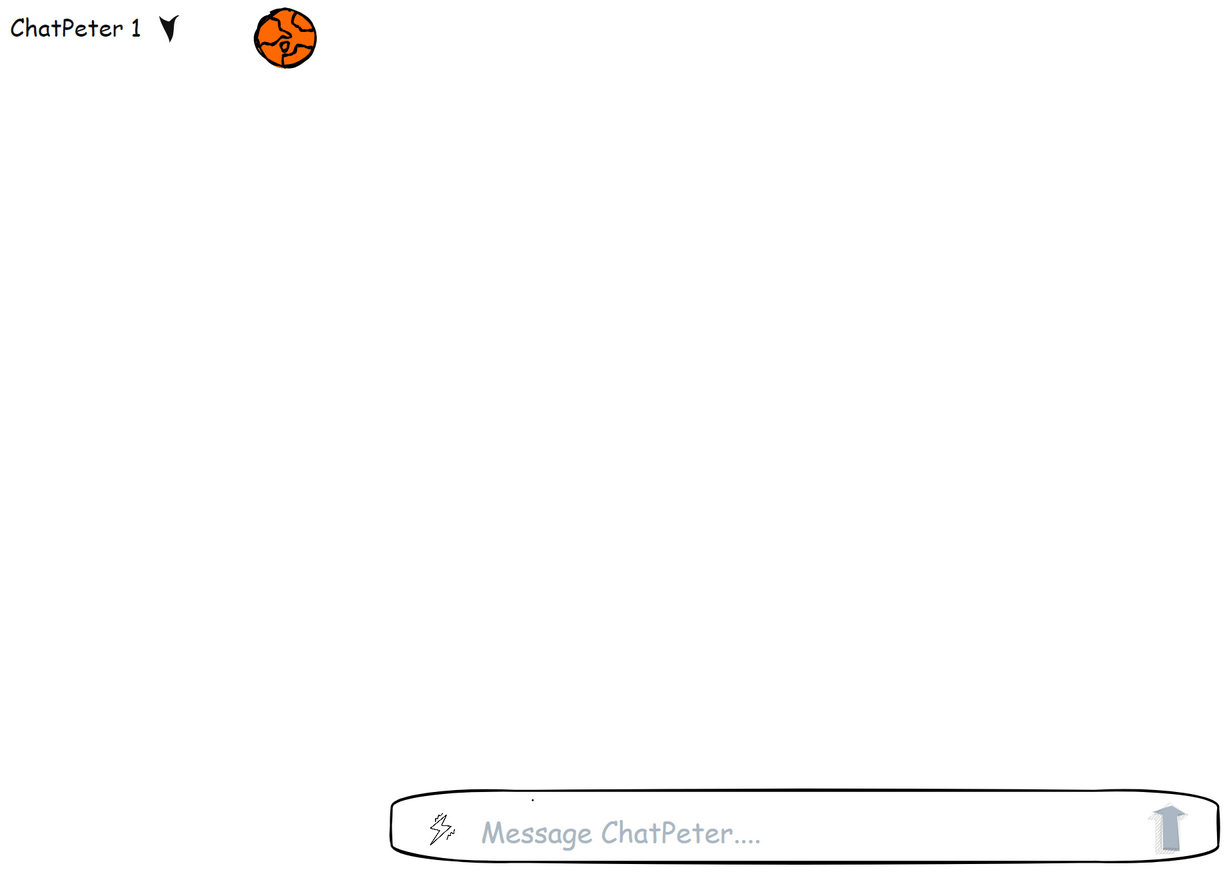 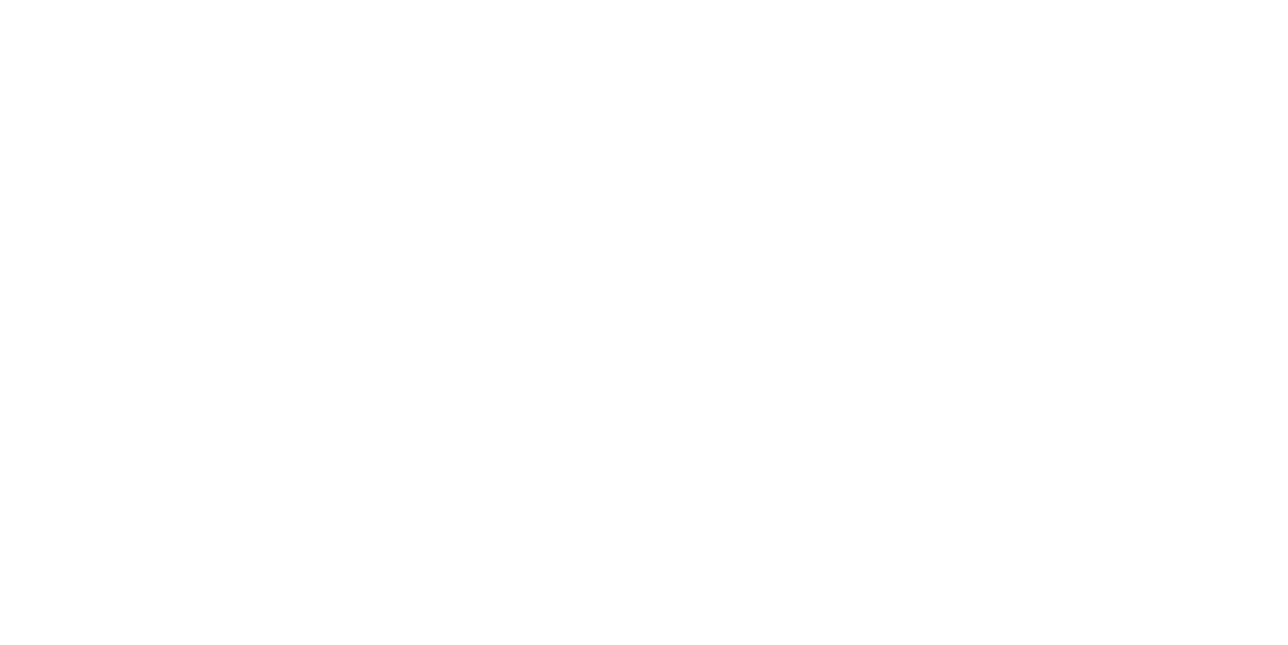 Let’s call this plan B 
as this is usually not the default SME approach
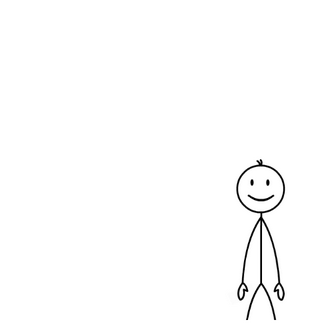 How do we get to Plan A then?
Starting position: 
Generative AI will not fix your data challenges,
but quality data is needed to get (any) AI going

Conclusion:
Data quality should be the priority
Everything else must follow
Why emphasizing Data Quality?
Data quality defined as <The right data, at the right moment, at the right place >
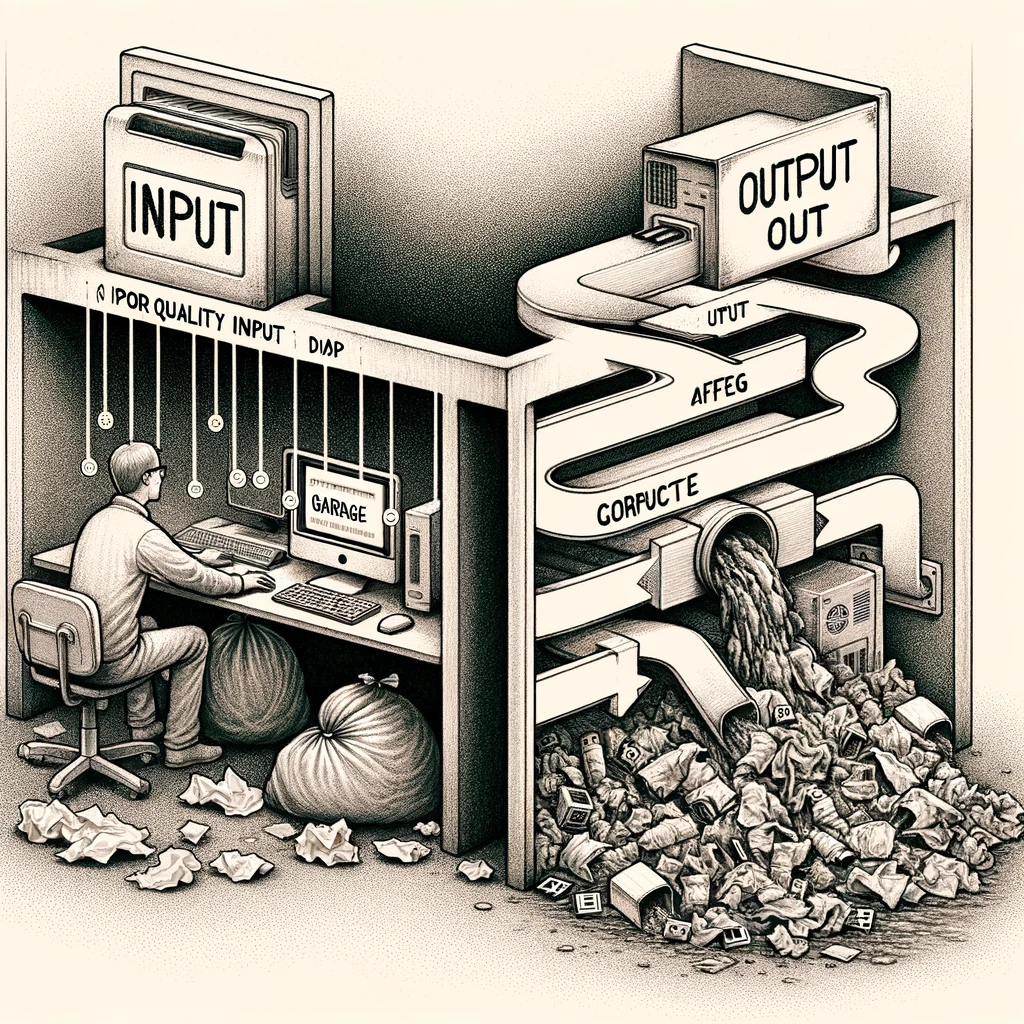 is the driver for the success in production, inventory, sales, analytics and AI projects. 

Garbage in – Garbage out is still a thing.
Created by DALL.E  based on this quote
How do data and (Generative) AI relate?
Let me let Generative AI draw us a picture to explain
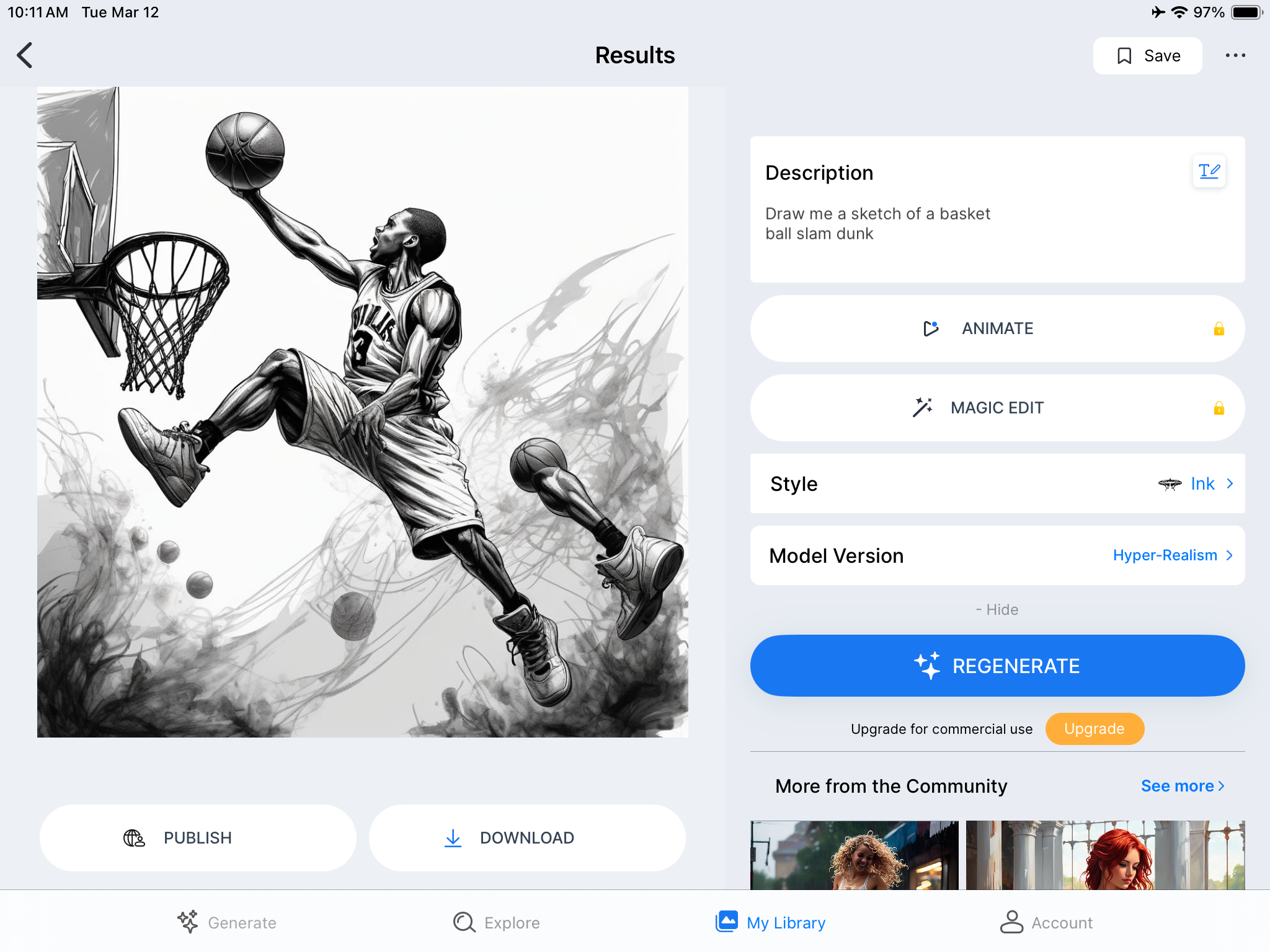 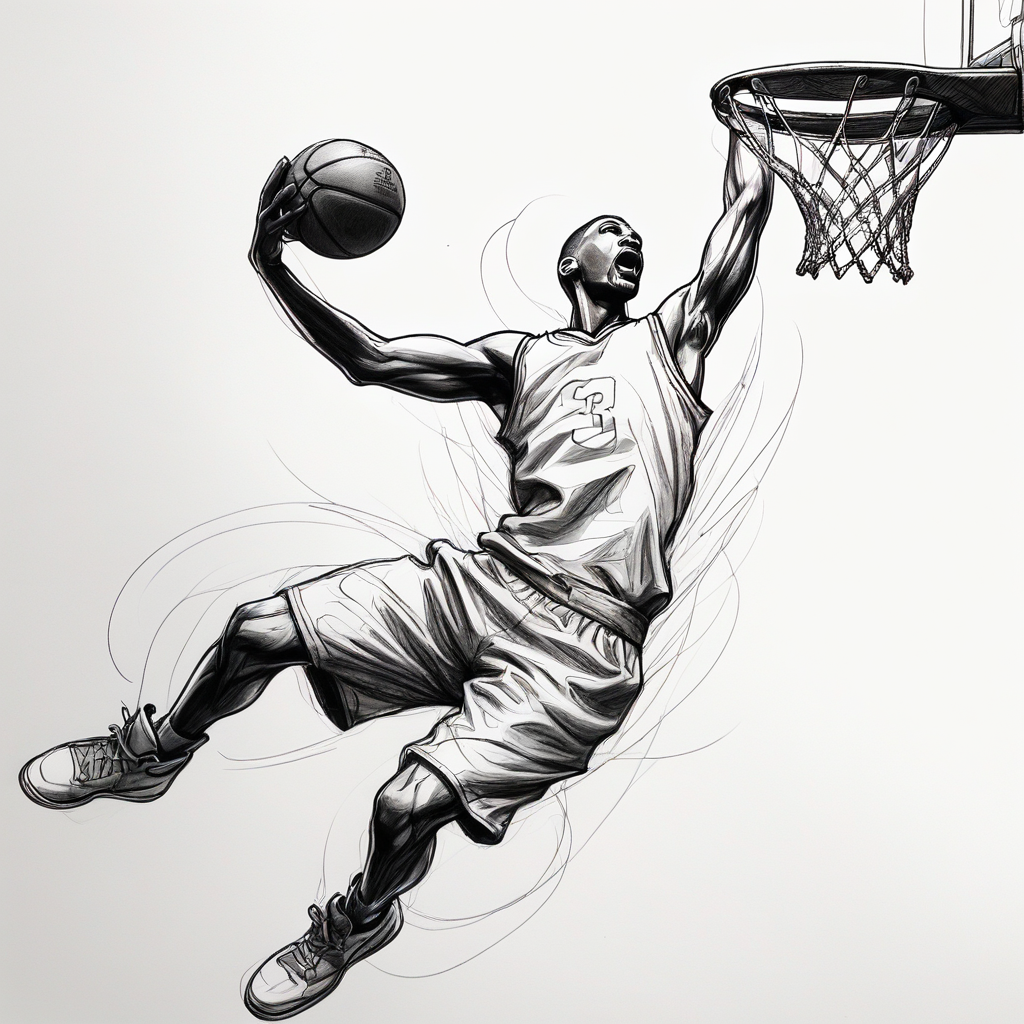 AI using sound data
AI using subpar data
Prompt: ‚Draw a sketch of a basketball slam dunk, pls.‘
This is what a Plan A can look like
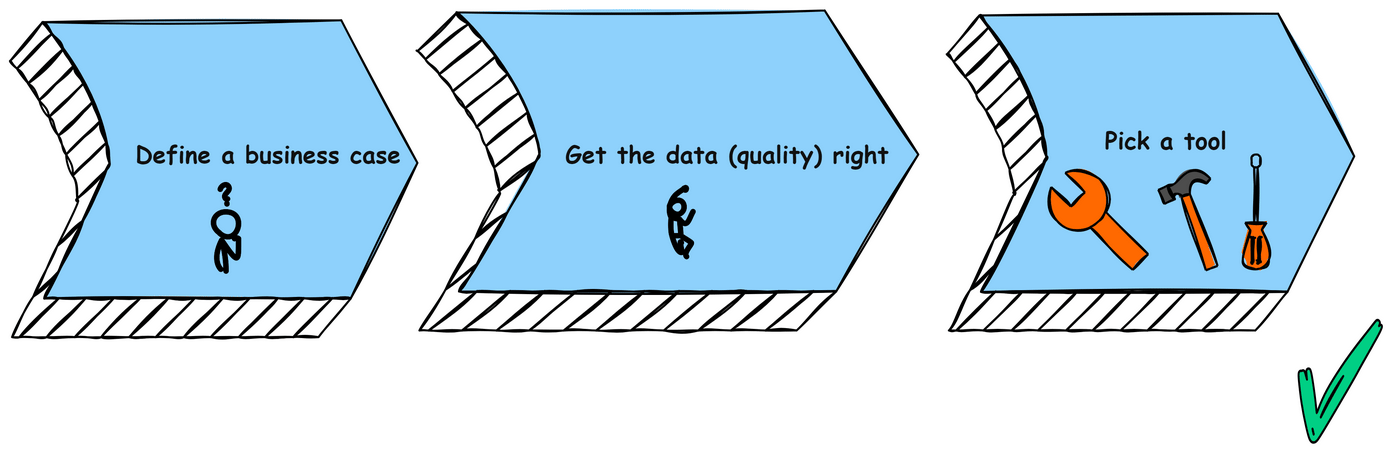 How does Process Automation fit into this picture?
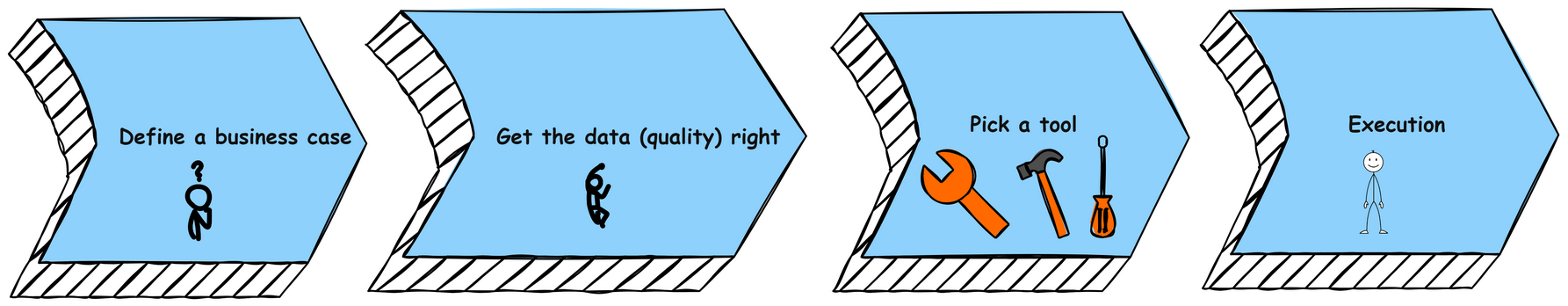 We can help                         you every                             step of                               the way.
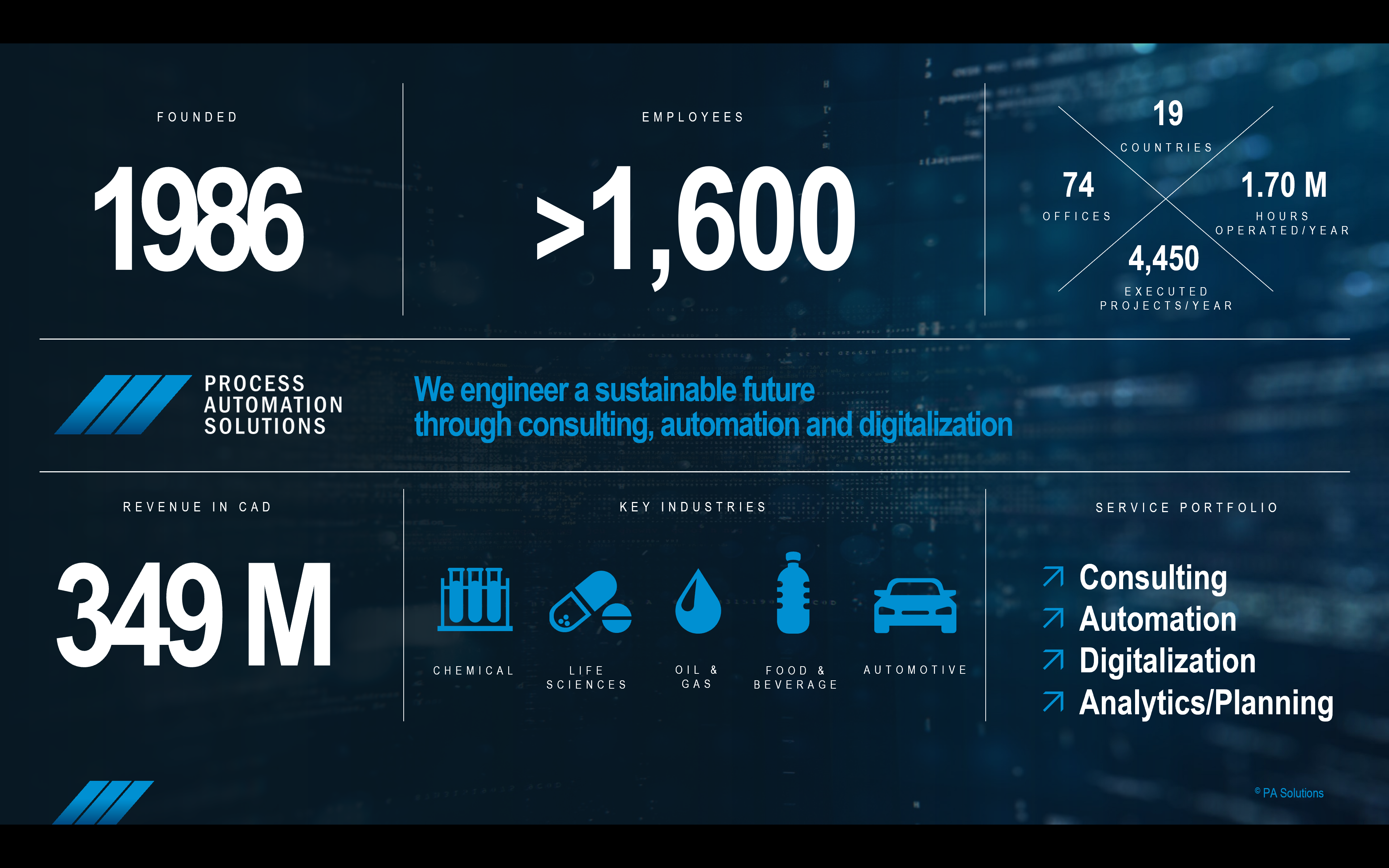 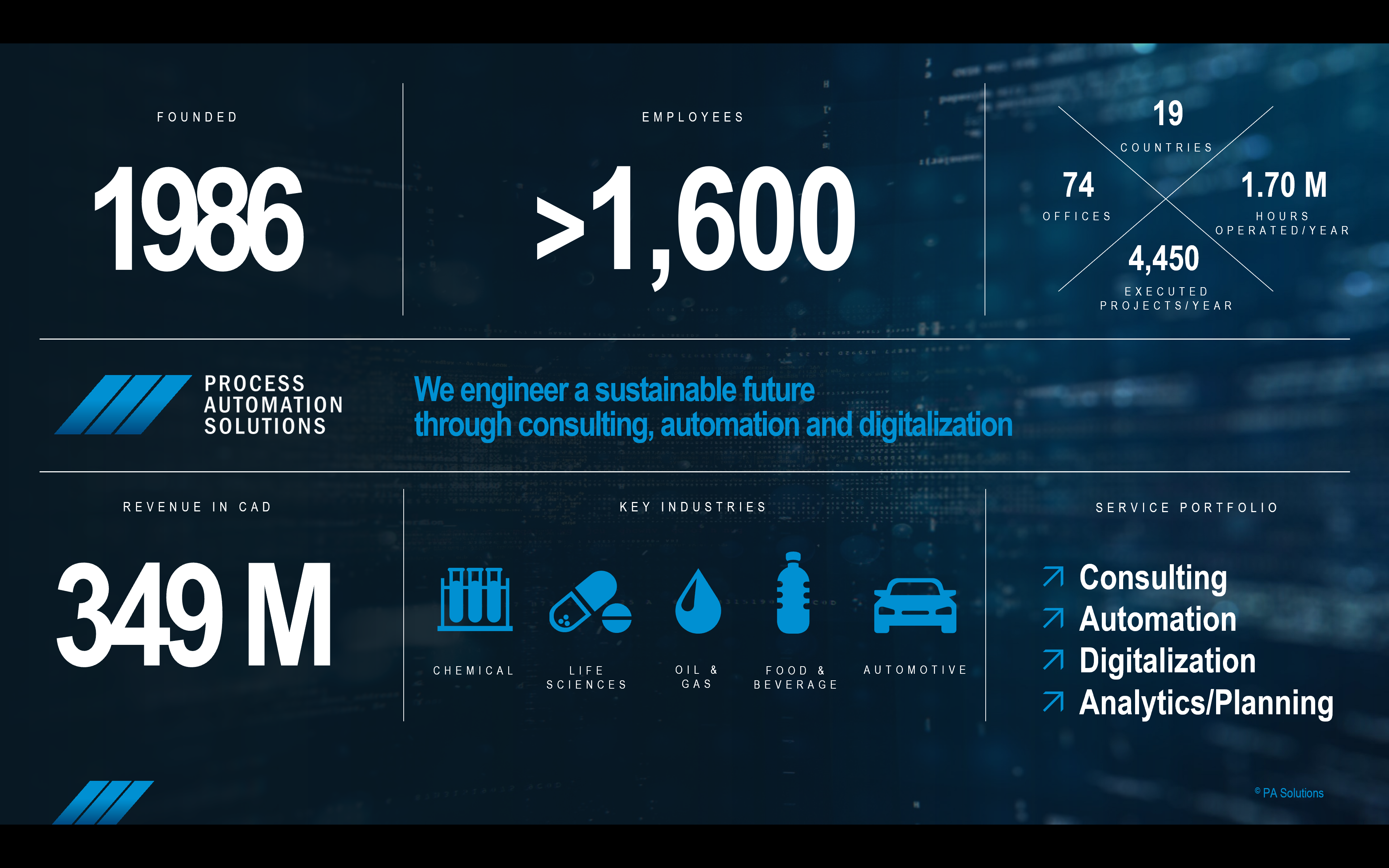 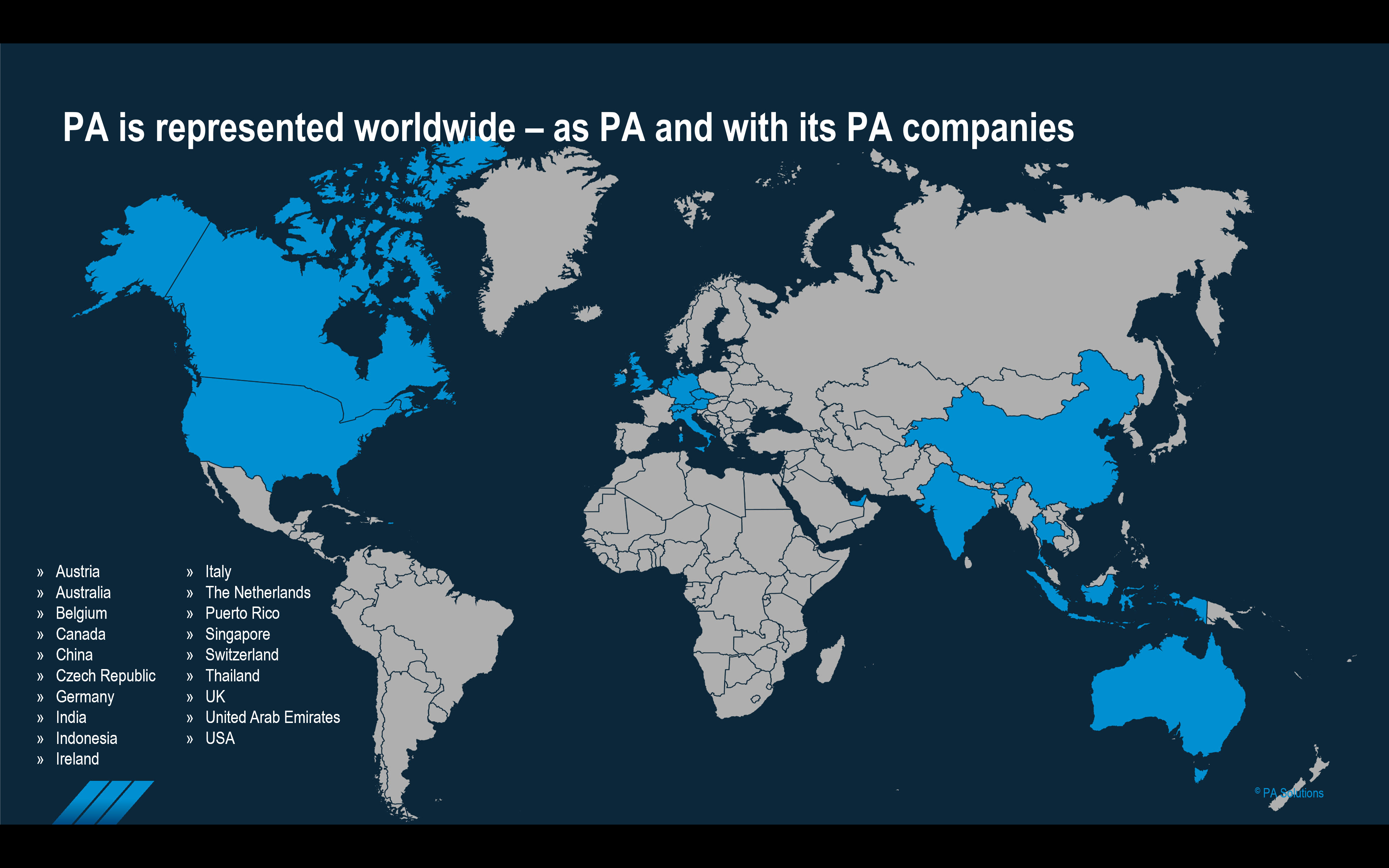 What we do.
How we are doing.
Where we do it.
How does Process Automation fit into this picture?
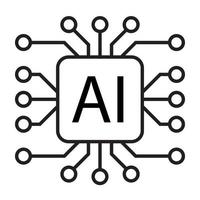 Looking into optimizing your shipping processes?  Advanced Shipping for S/4HANA
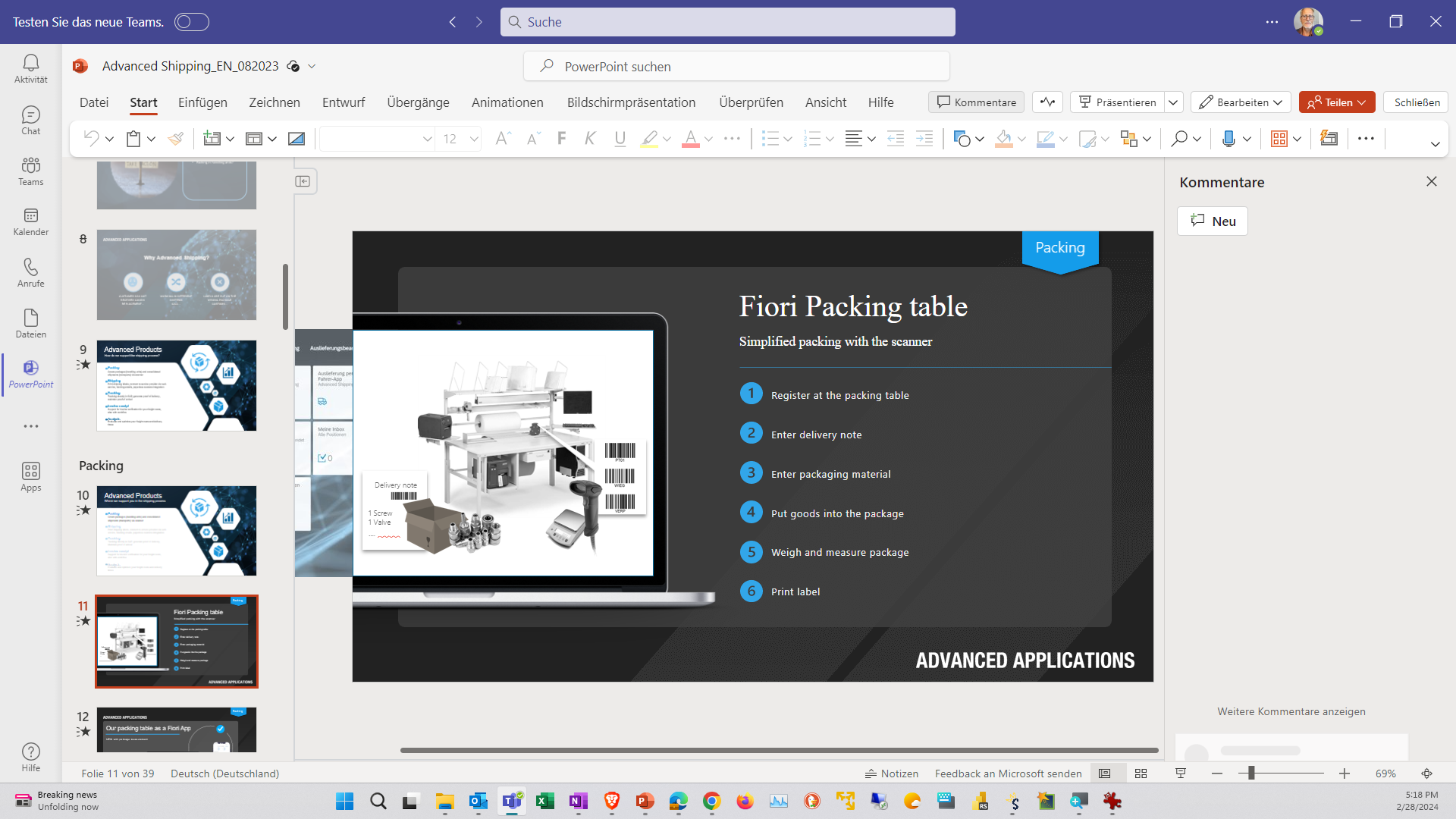 Automation
Process definition
Process optimization
Workflow definition
Workflow optimization
Shopfloor automation
Shopfloor integration
Data PreparationData Analytics
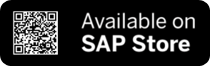 Reducing error
Less exception handling
Higher throughput
SAP R/3SAP ECC
Non SAP
Data warehouse
Non SAP Applications
SAP ECC 
SAP4/HANA
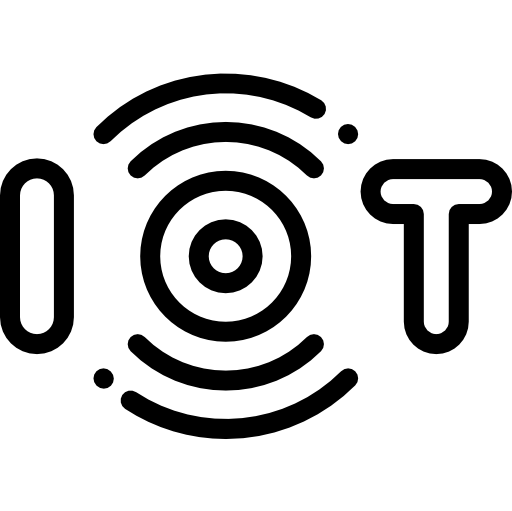 SAP R/3SAP ECC
SAP BW
Non SAP
Data lake/mesh/warehouse
Non SAP ERP, Applications
SAP S/4HANA
SAP BW/4HANA
How does Process Automation fit into this picture?
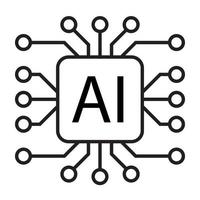 Data processing challenge answered by AI based document processing for S/4HANA
Automation
Process definition
Process optimization
Workflow definition
Workflow optimization
Shopfloor automation
Shopfloor integration
Data PreparationData Analytics
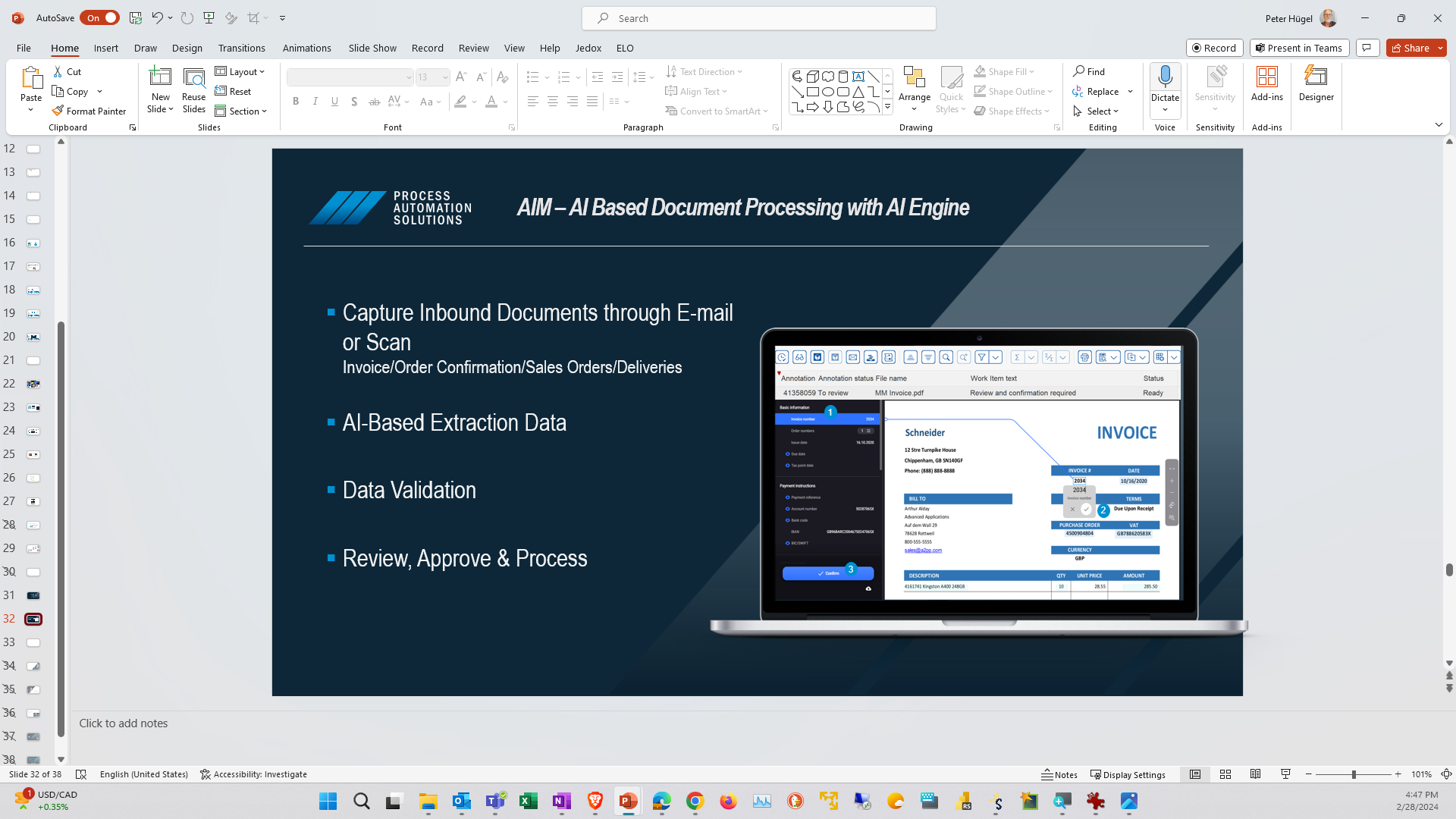 Reducing error
Less exception handling
Higher throughput
SAP R/3SAP ECC
Non SAP
Data warehouse
Non SAP Applications
SAP ECC 
SAP4/HANA
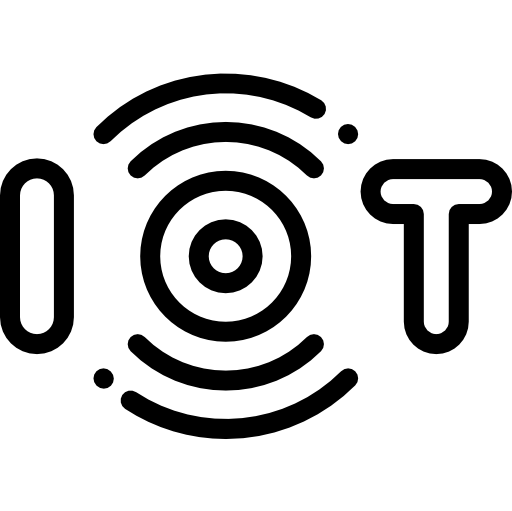 SAP R/3SAP ECC
SAP BW
Non SAP
Data lake/mesh/warehouse
Non SAP ERP, Applications
SAP S/4HANA
SAP BW/4HANA
How does Process Automation fit into this picture?
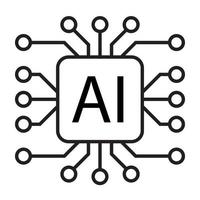 You have multiple plants or ERP systems. PA Facts: Production.IoT.Analytics.AI  - all integrated
Automation
Process definition
Process optimization
Workflow definition
Workflow optimization
Shopfloor automation
Shopfloor integration
Data PreparationData Analytics
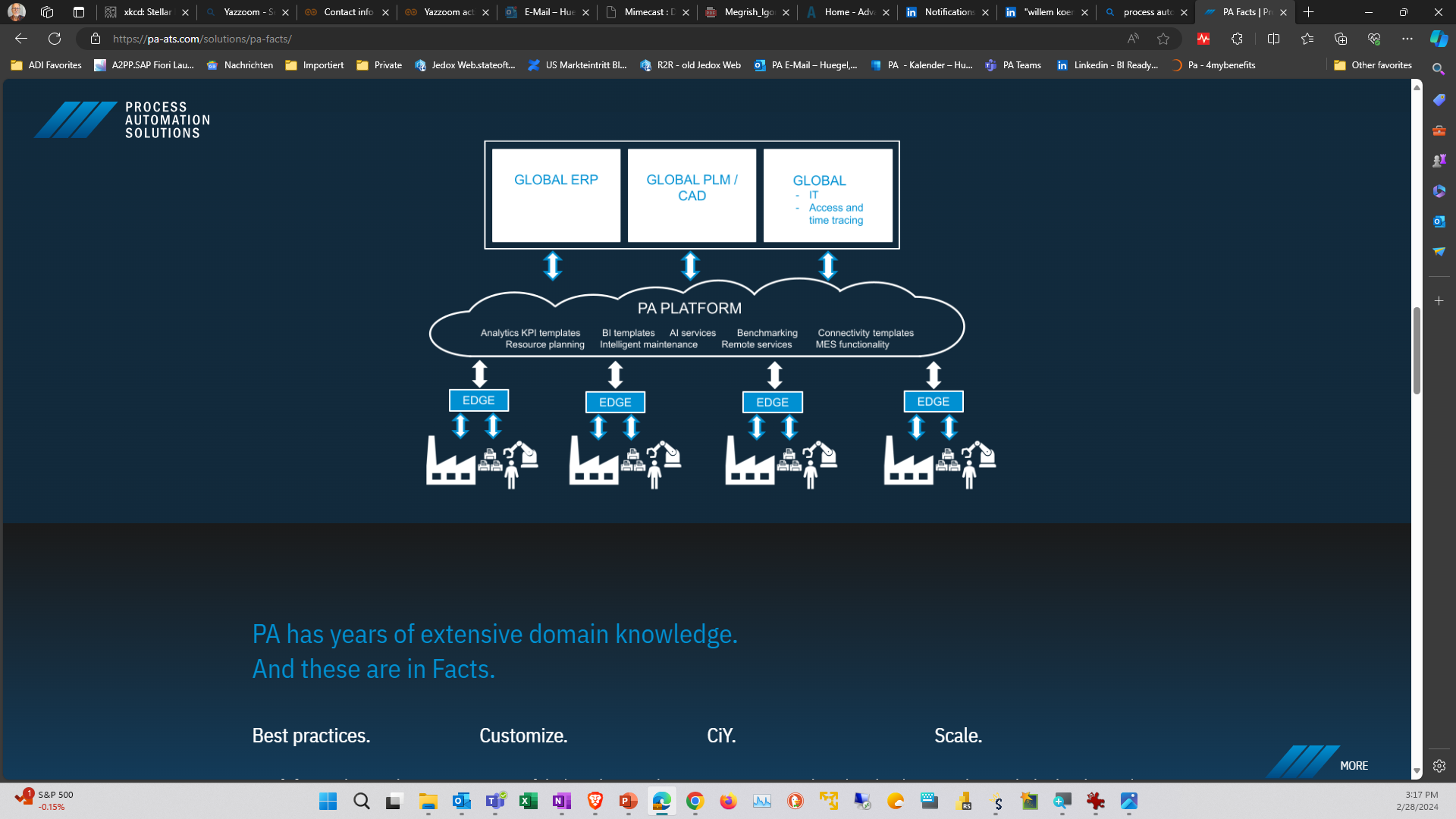 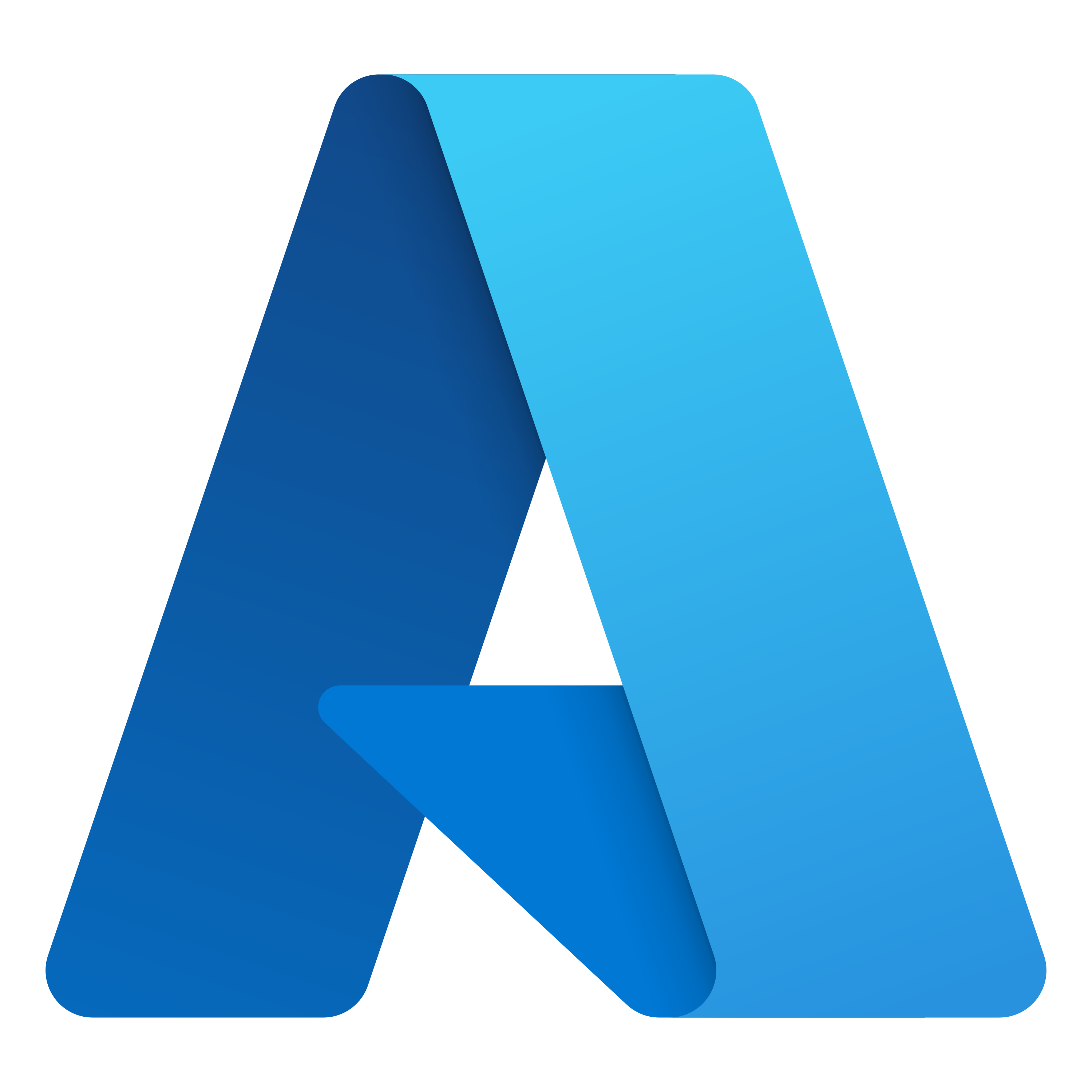 Across systems:
Transparency
Predictive maintenance
Resource
SAP R/3SAP ECC
Non SAP
Data warehouse
Non SAP Applications
SAP ECC 
SAP4/HANA
SAP R/3SAP ECC
SAP BW
Non SAP
Data lake/mesh/warehouse
Non SAP ERP, Applications
SAP ECC 
SAP S/4HANA
SAP BW/4HANA
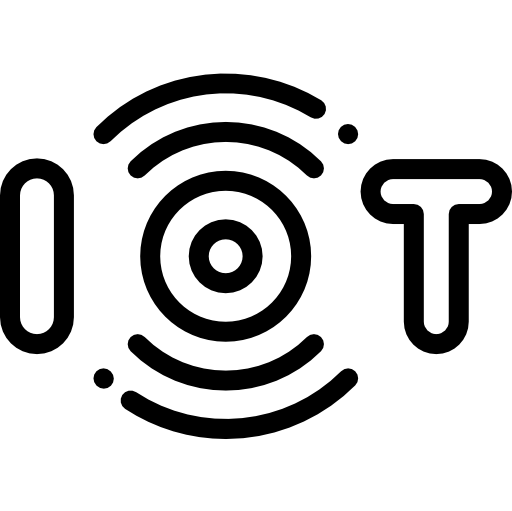 How does Process Automation fit into this picture?
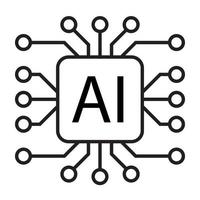 You are committed to an SAP Integration solution. Leverage SAP Analytics
Automation
Process definition
Process optimization
Workflow definition
Workflow optimization
Shopfloor automation
Shopfloor integration
Data PreparationData Analytics
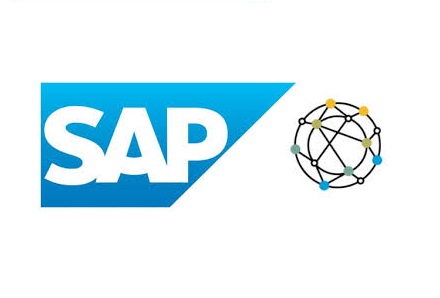 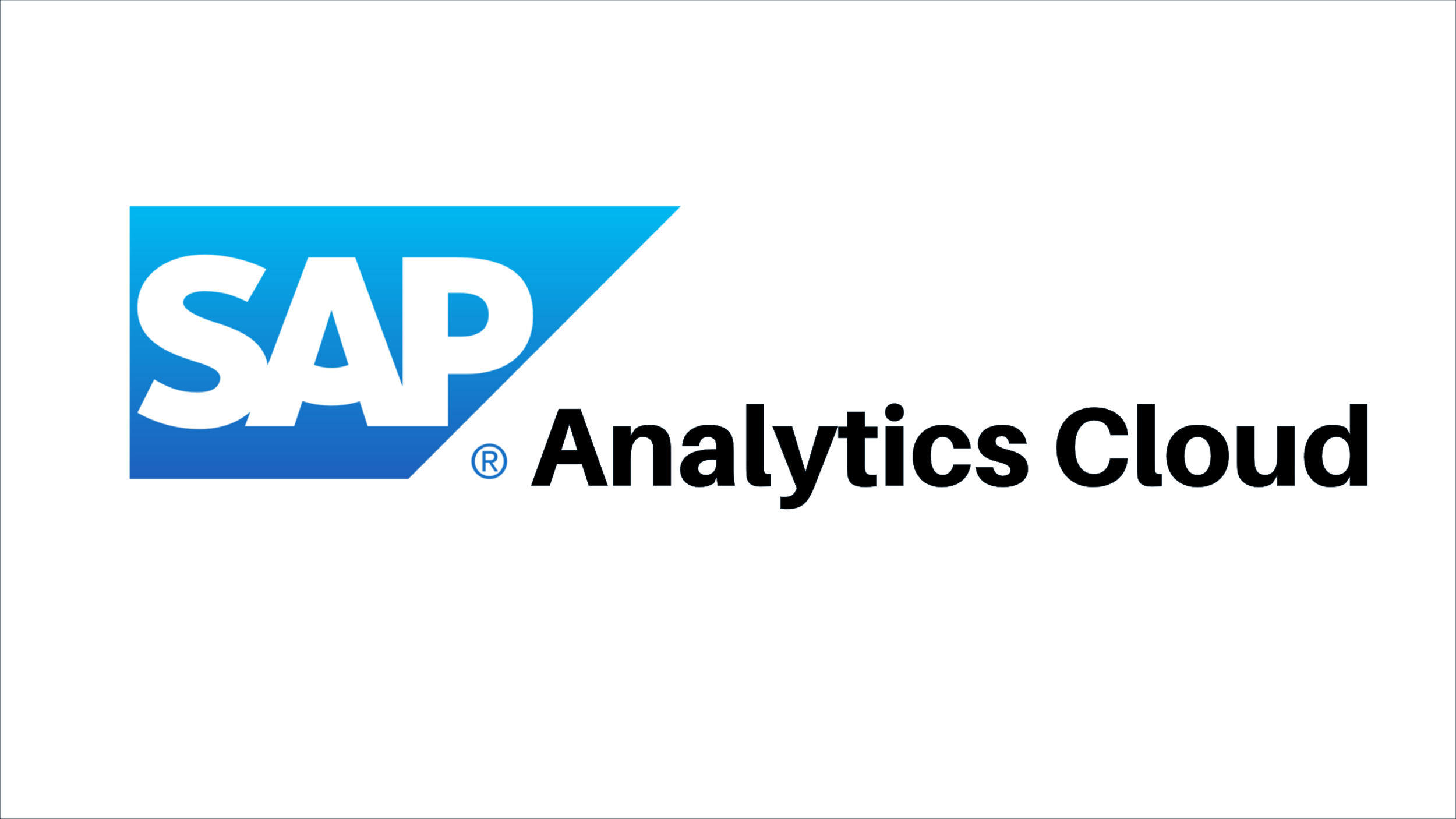 Integrated reporting
Integrated planning
Inside the SAP stack
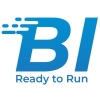 SAP R/3SAP ECC
Non SAP
Data warehouse
Non SAP Applications
SAP ECC 
SAP4/HANA
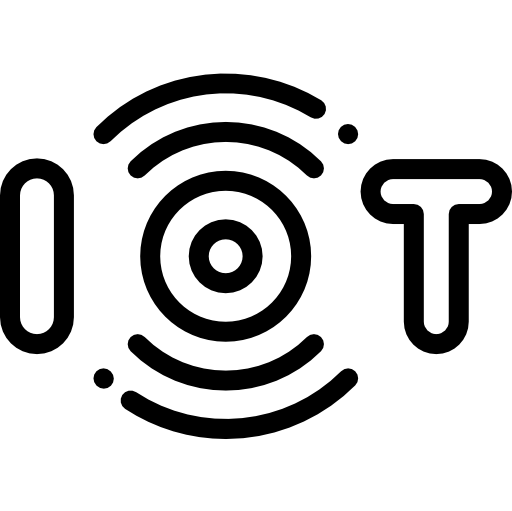 SAP R/3SAP ECC
SAP BW
Non SAP
Data warehouse
Non SAP Applications
SAP ECC 
SAP S/4HANA
SAP BW/4HANA
How does Process Automation fit into this picture?
You are on-prem or not looking for integrating in the SAP stack now. You look for a solution for Analytics and Planning.
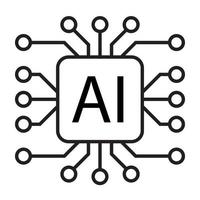 Automation
Process definition
Process optimization
Workflow definition
Workflow optimization
Shopfloor automation
Shopfloor integration
Data PreparationData Analytics & Planning
FI
Analytics
MM
Fast implementation
Gartner MQ Leader planning
Easy to adopt
Budget friendly
CO
SD
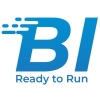 Available Modules
HR
QM
SAP R/3SAP ECC
Non SAP
Data warehouse
Non SAP Applications
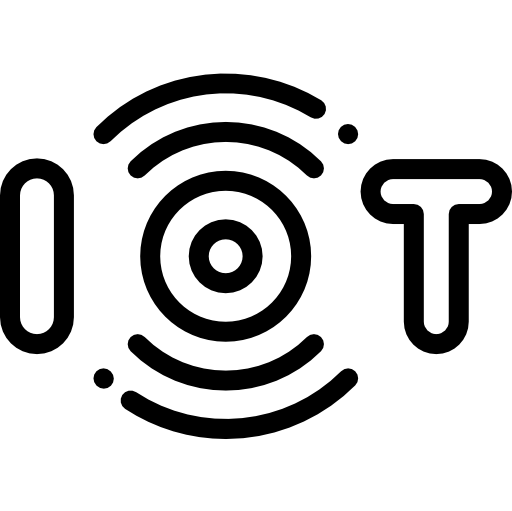 SAP ECC 
SAP4/HANA
CS
SAP R/3SAP ECC
SAP BW
Non SAP
Data warehouse
Non SAP Applications
SAP ECC 
SAP S/4HANASAP BW/4HANA
PP
PM
PS
Executive Summary
(Generative) AI will come – one way or the other

Getting your data right is key. (Before you can use AI)

Utilizing these data along the way is smart


Be smart.
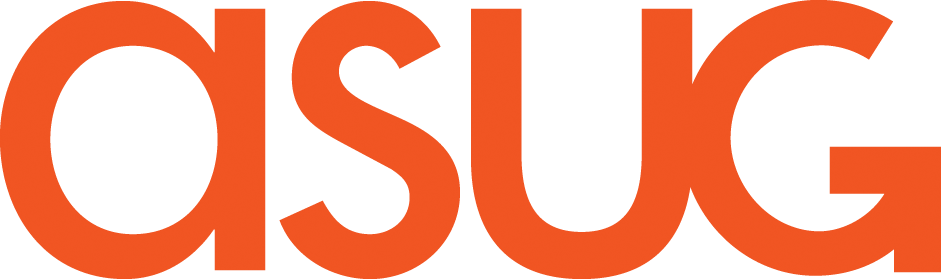 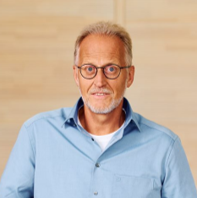 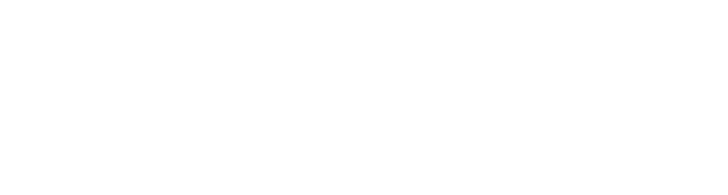 Peter Huegel
Customer Solutions Architect
(703) 463-9801
peter.huegel@pa-ats.com
Let’s get our data challenges behind us, so we can attack new challenges